- Забавно, - сказал он похоронным тоном. - Именно тогда, когда ты решаешь, что хуже уже быть не может, перед тобой внезапно открываются новые горизонты.
 
Д. Адамс «Автостопом по галактике»
Рождественский Д.А., к.м.н.
Евразийская экономическая комиссия
Регистрация лекарственных средствпо правилам союза.Процедура приведения досье в соответствие с правилами союза
Вопрос 1
Система регулирования единого рынка обращения лекарственных средств в ЕАЭС. Характеристика регистрационных процедур для единого рынка ЛС.
рынок лс в рамках реализации соглашения
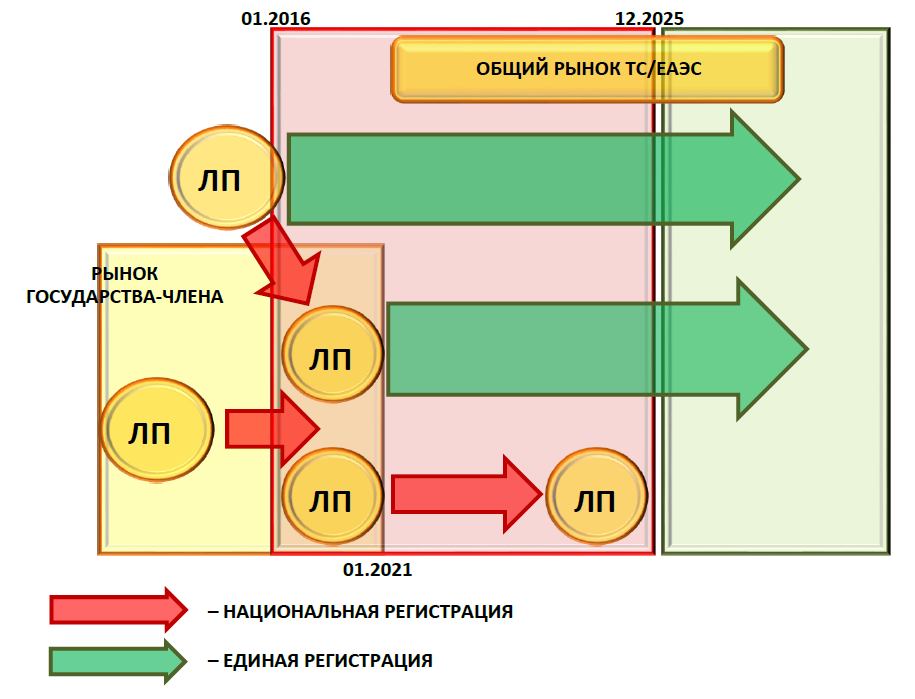 Общие вопросы регулирования  рынка
процедуры регистрации
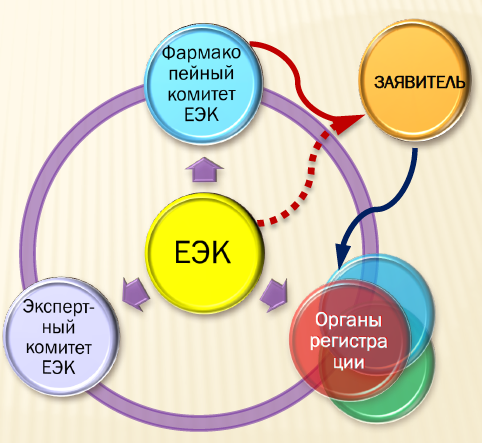 Единая процедура осуществляется в виде 2 вариантов:
ПРОЦЕДУРА ВЗАИМНОГО ПРИЗНАНИЯ (ПВП) – с последовательной подачей досье Заявителем вначале в РЕФЕРЕНТНУЮ СТРАНУ, а затем в СТРАНЫ ПРИЗНАНИЯ.
ДЕЦЕНТРАЛИЗОВАННАЯ ПРОЦЕДУРА (ДП) – с одновременной подачей досье как в РЕФЕРЕНТНУЮ СТРАНУ так и в СТРАНУ ПРИЗНАНИЯ.




ОБЪЕМ ВЫПОЛНЯЕМЫХ РАБОТ:
СХЕМЫ ПРОЦЕДУР РЕГИСТРАЦИИ В ЕАЭС
СХЕМЫ ПРОЦЕДУР РЕГИСТРАЦИИ В ЕАЭС
Вопрос 2
Ключевые изменения в процедурах регистрации лекарственных средствв ЕАЭС
Критерии выбора референтного государства и государств признания
Особенности РЕГИСТРАЦИИ лекарств на рынКЕ ЕАЭС
Формат РУ ЕАЭС (выборочные поля)
Приложение № 17 к Правилам регистрации и экспертизы лекарственных средств для медицинского применения (Решение Совета ЕЭК от 3.11.16 № 78
Основания отклонения заявки на регистрацию
Административные:
Некомплектна структура досье
Объективные:
Эффективность (безопасность) не подтверждена представленными сведениями;
Качество не подтверждено представленными сведениями;
Методы и методики качества не воспроизводимы
Результативные (экспертные):
Соотношение ожидаемой пользы к возможным рискам не является благоприятным
Назначенная инспекция не подтвердила соответствия надлежащим практикам
Представлены недостоверные сведения
Обременения используемые при регистрации лекарственного препарата
Меры для обеспечения безопасного применения ЛП в систему управления рисками;
Проведение пострегистрационных исследований безопасности лекарственного препарата;
Установление дополнительных требований к регистрации лекарственного препарата и подаче сообщений о подозреваемых нежелательных реакциях;
Другие условия или ограничения в целях безопасного и эффективного применения лекарственного препарата в соответствии с требованиями GVP;
Проведение пострегистрационных исследований эффективности ЛП, для установления аспектов эффективности, которые не могут быть исследованы до его реализации;
(*) Пострегистрационные исследования безопасности в случае наличия опасений по поводу рисков данного лекарственного препарата;
(*) Пострегистрационные исследования эффективности, если понимание заболевания или клиническая методология показывают, что предыдущие оценки эффективности требуют существенного пересмотра.
Для таких ЛП:
РУ выдается на 5 лет, с последующим продлением на 5 лет и лишь затем бессрочно.
Ежегодно проводится переоценка соотношения польза/риск и при признании его неблагоприятнымРУ отменяется (аннулируется).
Вопрос 3
Схема приведения регистрационного досье в соответствие с новыми требованиями (для уже зарегистрированных препаратов хотя бы в одной из стран ЕАЭС).
Процедура приведения досье в соответствие с требованиями союза для ранее зарегистрированных лекарств
Осуществляется в период с 01.01.2016 по 31.12.2025 г.
Длительность процедуры 100 дней.
Выбор рефрентного государства:
при регистрации в одном государстве Союза – данное государство;
при регистрации в нескольких государствах Союза – любое из них по выбору.
Досье представляется в формате ОТД (CTD):
Модуль 1: без изъятий, с декларацией о соответствии информации в ОТД-формате досье ранее представленному варианту в рамках национальной регистрации.
Модуль 2: без изъятий.
Модуль 3: без изъятий.
Модуль 4 (если применимо): комплектуется имеющимися доклиническими исследованиями без их приведения в соответствие с требованиями к оформлению отчетной документации;
Модуль 5: комплектуется клиническими исследованиями без их приведения в соответствие с требованиями к оформлению отчетной документации.
Схема процедурыприведения досье в соответствие
Особенности приведения лекарственного препарата в соответствие
Варианты приведения досье в соответствие для разных дозировок
Процедуры переоценкисоотношения «ПОЛЬЗА-РИСК»
определение объема доработки модулей 4 и 5 досье
Вопрос 4
Определение статусалекарственного препарата
классификация лекарственных препаратов: позиция регистратора
Границы «Воспроизведенности»
Следует представить официальное письмо, подписанное уполномоченным лицом по качеству производителя и подтверждающее, что количественный состав и производство исследуемого препарата идентичны количественному составу и производству лекарственного препарата, заявленного на регистрацию.
п. 6.4. раздела 7 Приложения № 1 к Правилам регистрации и экспертизы лекарственных средств для медицинского применения.
п. 19 Приложения № 4 к Правилам проведения исследований биоэквивалентности лекарственных препаратов в рамках Евразийского экономического союза
Возможно ли подтверждение состава для следующих лп?
Общие вопросы формирования досье
Приложение № 1 к Правилам регистрации и экспертизы содержит требования к составу досье в целом и для различных групп лекарственных препаратов.

Приложение № 2 к Правилам регистрации и экспертизы содержит формы заявлений для подачи досье на регистрацию, подтверждение регистрации и внесение изменений.

Приложение № 3 к Правилам регистрации и экспертизы содержит требования к оформлению НД по контролю качества.

Приложение № 4 к Правилам регистрации и экспертизы содержит краткий перечень документов регистрационного досье.

Приложение № 5 к Правилам регистрации и экспертизы содержит указания по принципам размещения документов в разделах модулей досье.
Общие вопросы ОПРЕДЕЛЕНИЯ ОБЪЕМА модулей досье
Приложение № 1 к Правилам регистрации и экспертизы:
часть I: общие требования к объему регистрационного досье;
часть II: специальные требования к модулям регистрационного досье:
II.6 – воспроизведенные ЛП;
II.7 – требования к гибридному ЛП;
II.8 – требования к хорошо изученным ЛП;
II.9 – требования к комбинированным ЛП;
II.10 – требования к биоаналогичному ЛП.
часть III: требования для особых видов ЛП:
III.12 – биологические ЛП;
III.13 – радиофармпрепараты ЛП;
III.14 – гомеопатические ЛП;
III.15 – лекарственные растительные препараты;
III.16 – орфанные препараты.
часть IV: высокотехнологические ЛП (генотерапевтические ЛП, ЛП на основе соматических клеток)
Особые группы лекарственных препаратов
ЛП с хорошо изученным медицинским применением - активное вещество хорошо изучено в мед.применении, с подтвержденной эффективностью и приемлемой безопасностью:
ЛП из сырья природного происхождения (деготь березовый, змеиный яд, продукты пчеловодства, медицинские пиявки, желчь, минералы и др.);
витамины и витаминно-минеральные комплексы
ЛП, фармакологическую активность которых определяет комплекс биологически активных веществ природного происхождения;
растворы антисептиков (перекись водорода, йод, бриллиантовый зеленый и др.);
вода для инъекций;
адсорбенты (уголь активированный и т.д.)
Критерии отнесения (обосновывает заявитель!):
время обращения на рынке (не менее 10 лет не менее чем в 3 государствах Союза);
количественные аспекты использования;
частота и актуальность использования (со ссылкой на публикации);
согласованность научных оценок.
Особые группы лекарственных препаратов
Гомеопатические препараты с упрощенным досье (могут подаваться заявлением, охватывающим серию препаратов):
предназначены для приема внутрь, наружно, местно;
не содержат конкретных показаний на упаковке, в ОХЛП и ИМП;
степень разведения >1/10.000 или <1/100 минимальной аллопатической дозы.
Фитопрепараты с упрощенным досье:
показания соответствуют общеизвестным свойствам и составу растения;
определены способы применения и дозы;
безопасность применения подтверждена обращением на рынке не менее чем 3 государств Союза не менее 10 лет;
маркировка и ИМП содержат указания о применения на основе продолжительного опыта, необходимости консультации при сохранении симптомов.
Вопрос 5
Подтверждение соответствия исследований надлежащим практикам
НАДЛЕЖАЩИЕ ПРАКТИКИ: GMP, GCPИ ИНСПЕКЦИИ
Критерии назначения GMP инспекции:
отсутствие сертификата GMP Союза;
отсутствие регистрации в государстве-члене Союза ЛП, произведенных на данной производственной площадке;
выявление в ходе экспертизы РД фактов, ставящих под сомнение достоверность сведений.
Взаимопризнание результатов инспекций
До 31 декабря 2020 года уполномоченные органы при осуществлении государственной регистрации (перерегистрации, подтверждении регистрации, внесения изменений в регистрационное досье лекарственного препарата) лекарственных средств в соответствии с законодательством государства - члена ЕАЭС взаимно признают документы, выданные уполномоченными органами государств - членов, подтверждающие соответствие производства лекарственных препаратов, произведенных в государствах - членах ЕАЭС, требованиям надлежащей производственной практики ЕАЭС или требованиям надлежащей производственной практики государств - членов ЕАЭС.
Решение Совета ЕЭК от 3 ноября 2016 года № 93
Нормативная БАЗА ОБЩЕГО РЫНКА
Доступ к документам:
ЧЕРЕЗ САЙТ ЕВРАЗИЙСКОГО ЭКОНОМИЧЕСКОГО СОЮЗА
https://docs.eaeunion.org
Режим доступа:«Акты Евразийской экономической комиссии» → 
«Коллегия Евразийской экономической комиссии» → «Решения» →«2015» →№№ 119,121,178
«Коллегия Евразийской экономической комиссии» → «Рекомендации»→«2015» →№ 30
«Совет Евразийской экономической комиссии»  → «Решения»→«2016» →№№ 73-93

ЧЕРЕЗ САЙТ ЕВРАЗИЙСКОЙ ЭКОНОМИЧЕСКОЙ КОМИССИИ
http://www.eurasiancommission.org
Режим доступа:«Техническое регулирование»→«Департамент технического регулирования и аккредитации» →«Формирование общего рынка лекарственных средств».

Документы доступны по гиперссылке «Акты в сфере обращения лекарственных средств»
http://www.eurasiancommission.org/ru/act/texnreg/deptexreg/LS1/Pages/drug_products.aspx